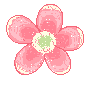 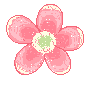 การเจรจาต่อรอง
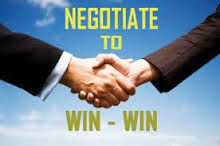 ความหมายของ
การเจรจาต่อรอง
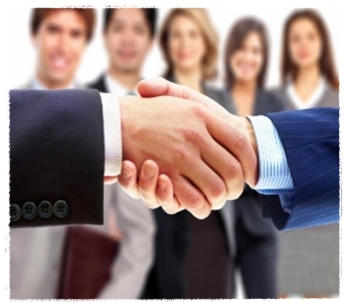 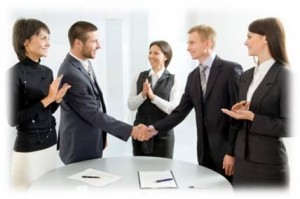 ความหมายที่ 1
การสื่อสารความคิดระหว่างบุคคล            โดยอาศัยการสร้างสัมพันธภาพที่ดี            อันจะนำไปสู่ข้อตกลงร่วมกันในปัญหาหรือความขัดแย้งต่างๆ
ความหมายที่ 2
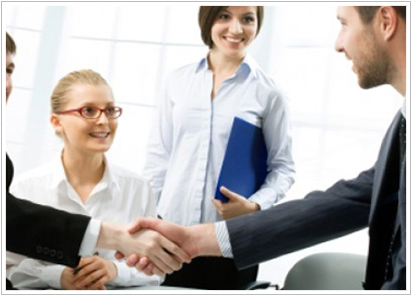 การหาข้อตกลงร่วมกันระหว่าง 2 ฝ่าย ขึ้นไป  โดยใช้สันติวิธี   เน้นไปที่การแลกเปลี่ยนผลประโยชน์ซึ่งกันและกัน
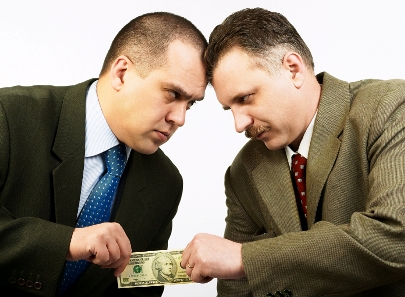 ความหมายที่ 3
กระบวนการแก้ไขปัญหาหรือความขัดแย้งระหว่างผู้ที่เกี่ยวข้องมากกว่า  2  ฝ่ายขึ้นไป   โดยวัตถุประสงค์ของผู้เข้าร่วมเจรจาต่อรองนั้น     ต้องการที่จะหาข้อสรุปเป็นที่ยอมรับของทุกฝ่าย
เมื่อไหร่จะทำ
การเจรจาต่อรอง
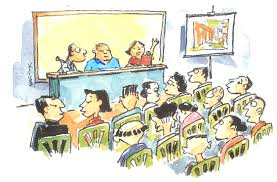 เมื่อมีความขัดแย้งหรือความเห็นไม่ตรงกันหรือมีช่องว่างในการสื่อสารระหว่างผู้ที่เข้าร่วมการเจรจาต่อรอง
1
เมื่อผู้เข้าร่วมเจรจามีเจตจำนงต้องการหาข้อสรุปร่วมกัน
2
ต้องมองเห็นร่วมกันว่า ผลจากการเจรจาต่อรอง  อาจมีผลสรุปออกมาหลายแนวทาง  ได้แก่
ฝ่ายหนึ่งอาจได้ประโยชน์
อีกฝ่ายหนึ่งอาจเสียประโยชน์
อาจได้ประโยชน์ร่วมกันทุกฝ่าย
3
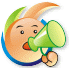 คุณสมบัติของนักเจรจาต่อรอง
การเคารพ
ให้เกียรติ
บรรยากาศ
ที่เป็นมิตร
คุณสมบัตินักต่อรองที่มีประสิทธิภาพมี 10 อย่าง
การมีท่าที
อ่อนโยนรับฟัง
การยอมรับและ
เข้าใจเงื่อนไข